Вопросы для обсуждения
Критика психологии сознания в бихевиоризме. «Психология с точки зрения бихевиориста»
Основные понятия и методы классического бихевиоризма. Схема S → R. Экспериментальные исследования научения. Размыкание условных связей
Представления о поведении в методологическом бихевиоризме. Понятие промежуточной переменной
Оперантное поведение и оперантное научение
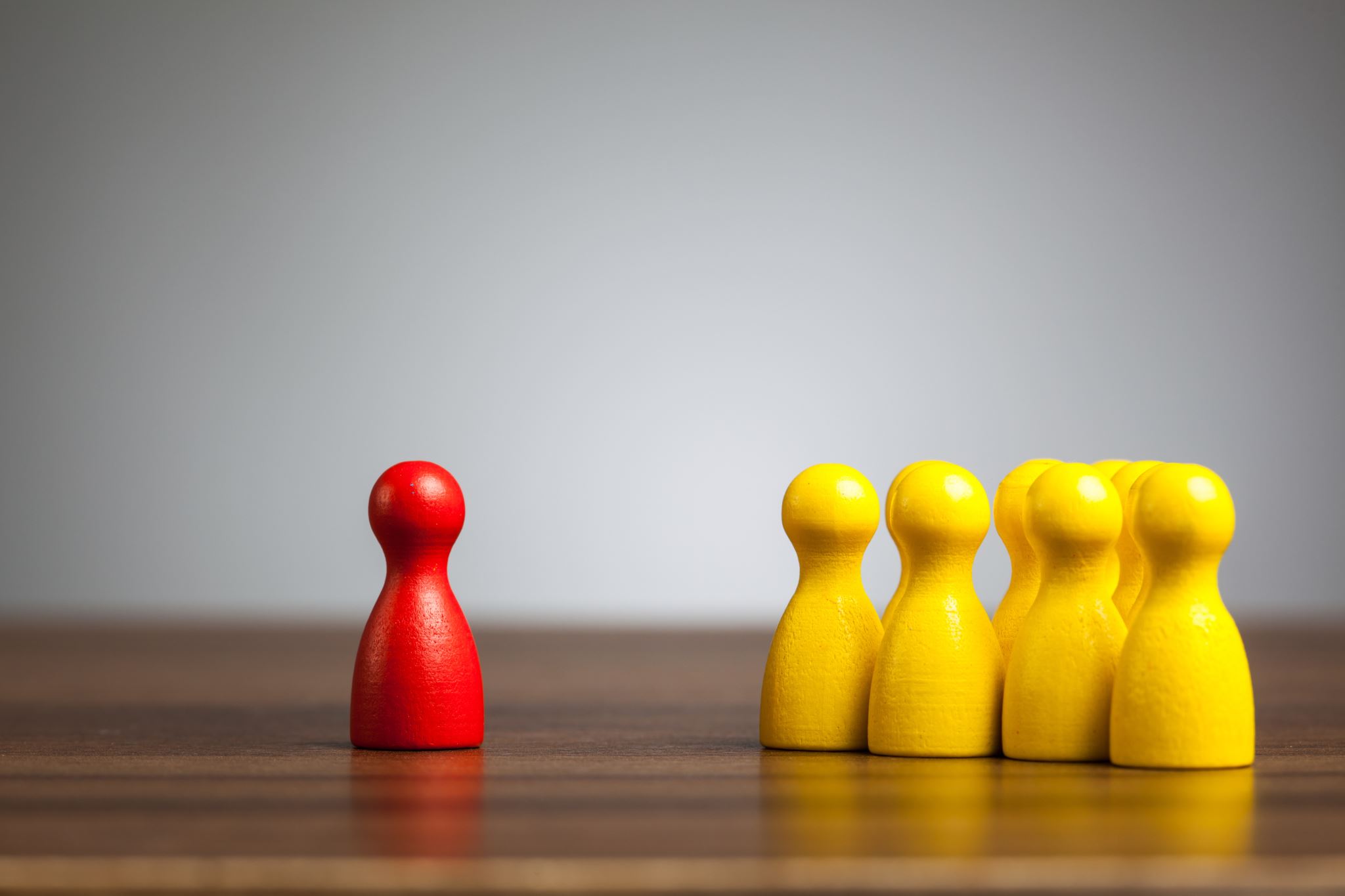 Поведение как предмет психологии
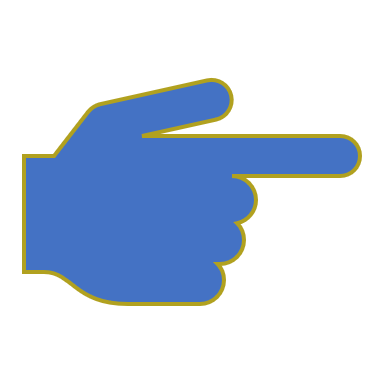 Вопрос №1
«Психология с точки зрения бихевиориста»
Бихевиоризм – наука о поведении
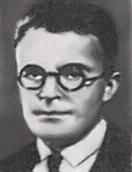 Дж. Уотсон (1878-1958)
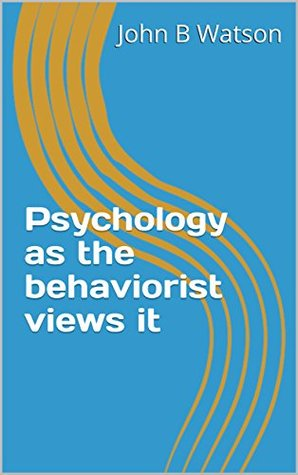 «Психология с точки зрения бихевиориста» (1913)
С точки зрения бихевиориста психология есть чисто объективная отрасль естественной науки.
Для бихевиориста интроспекция не составляет существенной части методов психологии, а ее данные не представляют научной ценности
Пытаясь получить универсальную схему ответа животного, бихевиорист не признает демаркационной линии между человеком и животными. Поведение человека со всеми его совершенствами и сложностью образует лишь часть схемы исследования бихевиориста.
Задачи бихевиоризма
Бихевиоризм
Вопрос №2
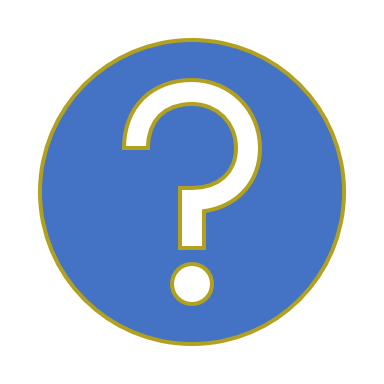 Поведение и научение…
Поведение
Поведение - любая мышечная или секреторная активность, возникающая в ответ на внешний раздражитель
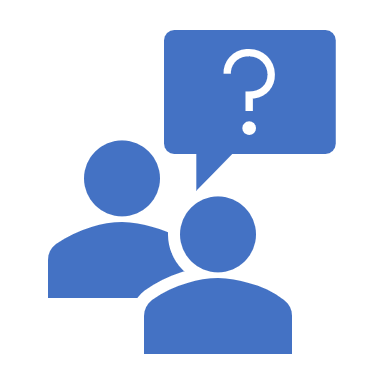 Схема анализа: S (стимул) → R (реакция)
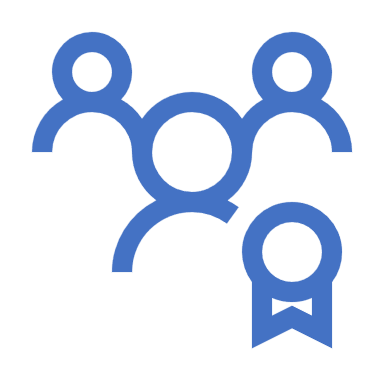 Задачи бихевиоризма
Описание все возрастающего потока активности
Виды реакций
Безусловные реакции
Условные реакции
Формирование условных связей
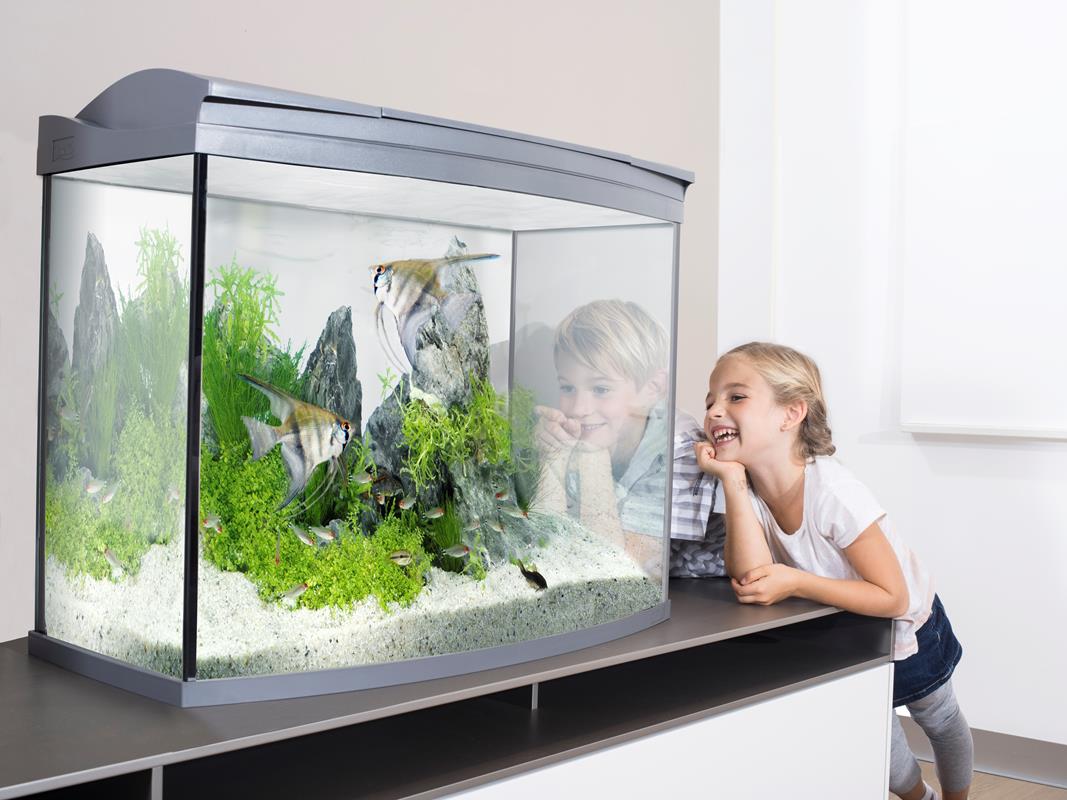 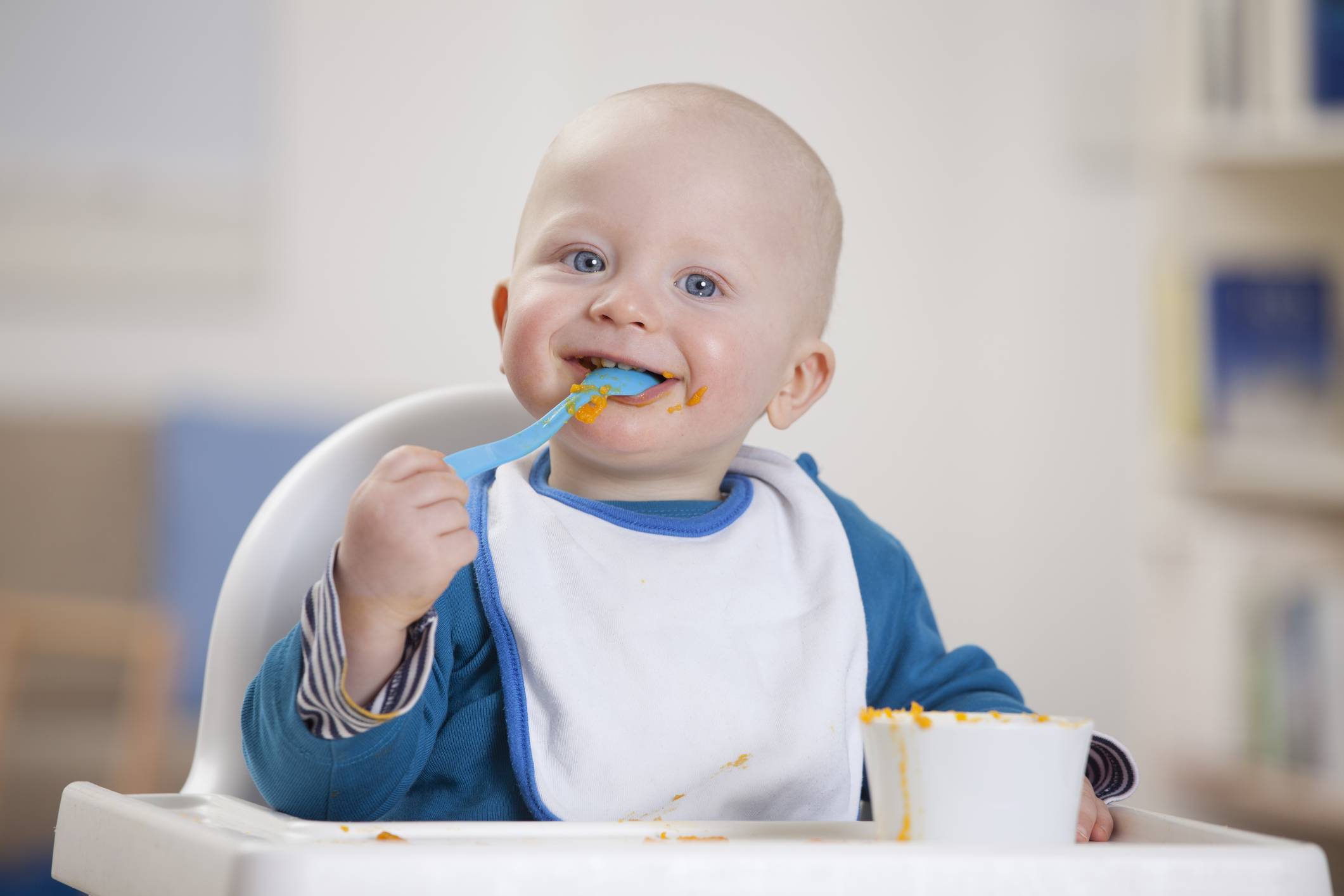 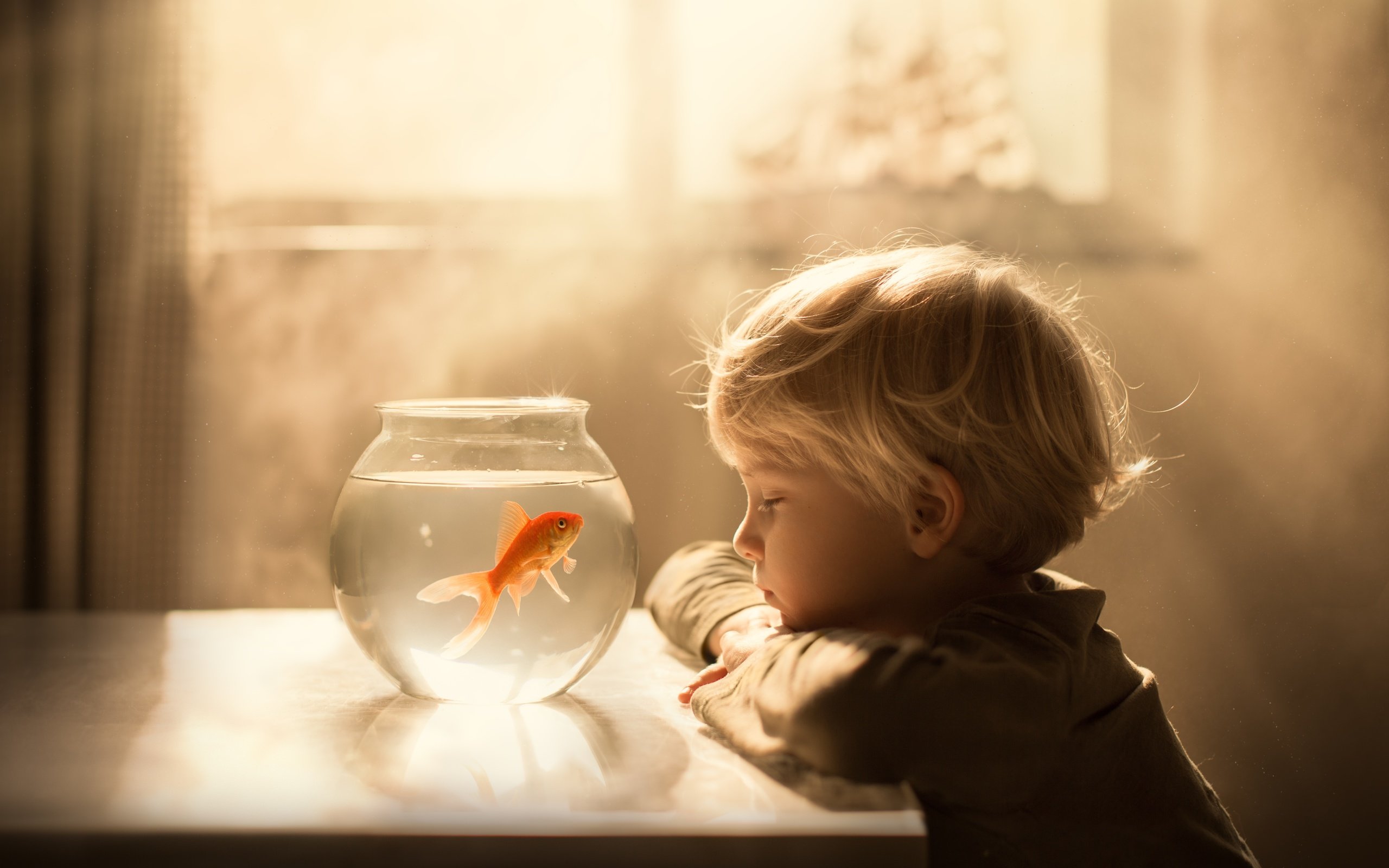 Размыкание условных связей
Как победить страх золотых рыбок?
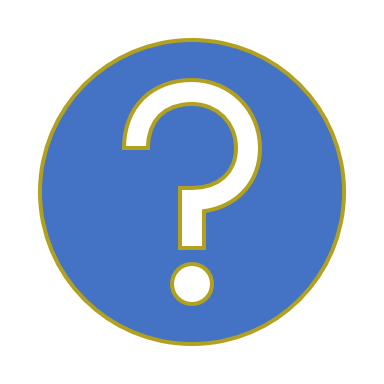 Методологический бихевиоризм…
Вопрос №3
Сохраняет представление о психологии как науки о поведении, но меняет представление об объективном методе исследования
Методологический бихевиоризм
Э. Толмен (1886-1959)
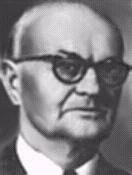 Поведение как молярный феномен
Схема анализа
Детерминанты поведения
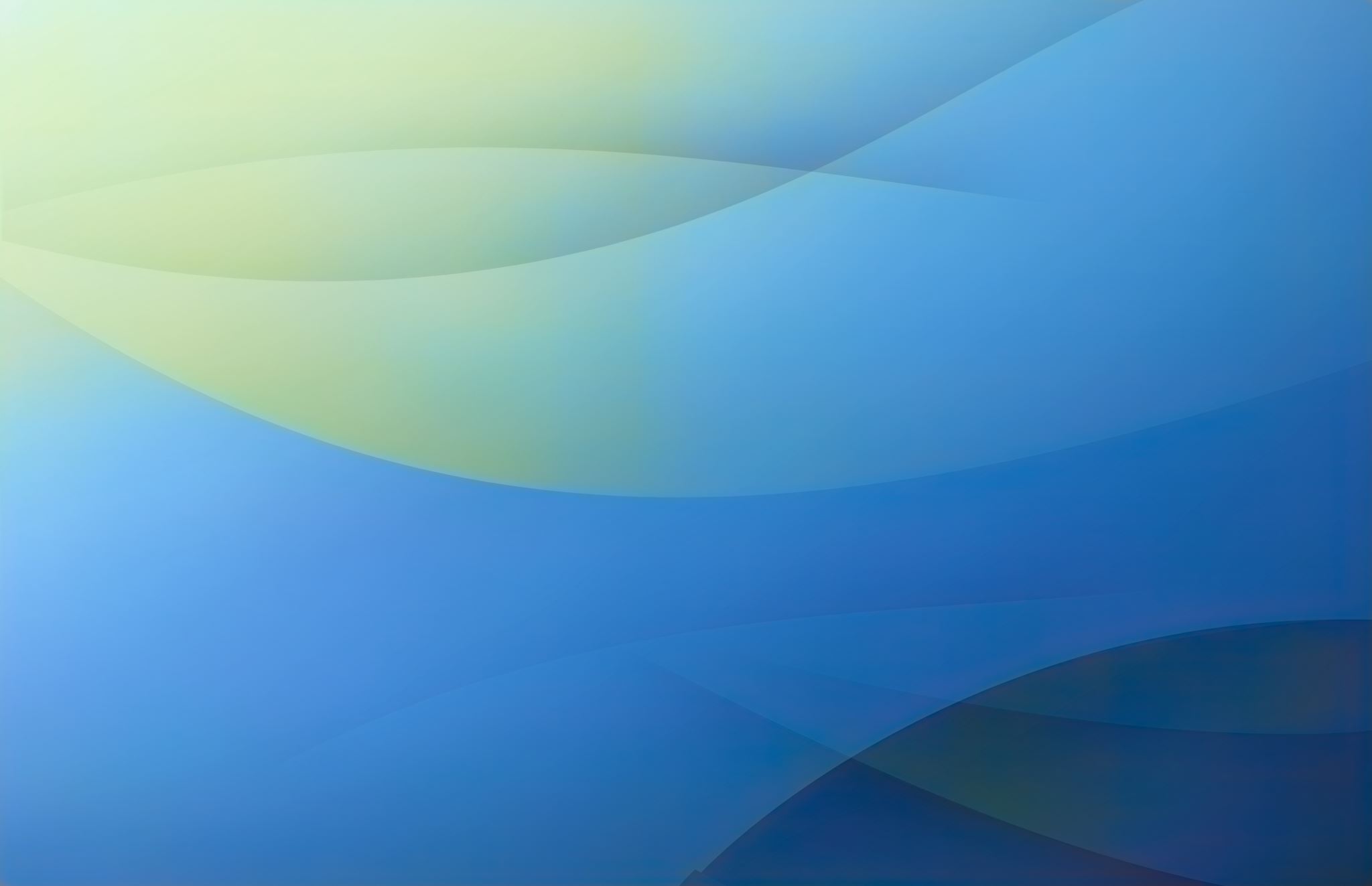 Имманентные детерминанты
Латентное научение
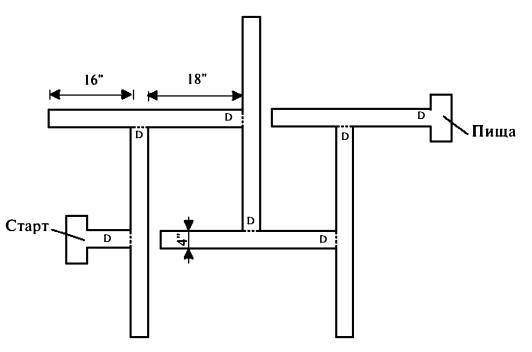 Латентное научение: результаты
Когнитивные карты
Викарные пробы
Вопрос №4
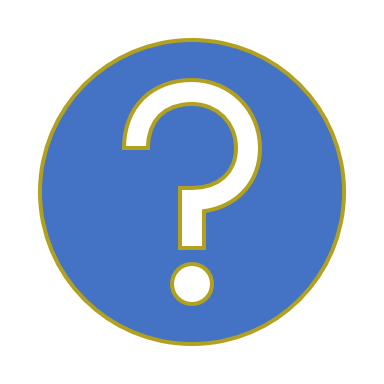 Оперантное поведение…
Б.Ф. Скиннер (1904-1990)
Научение
Респондентное поведение
Оперантное поведение
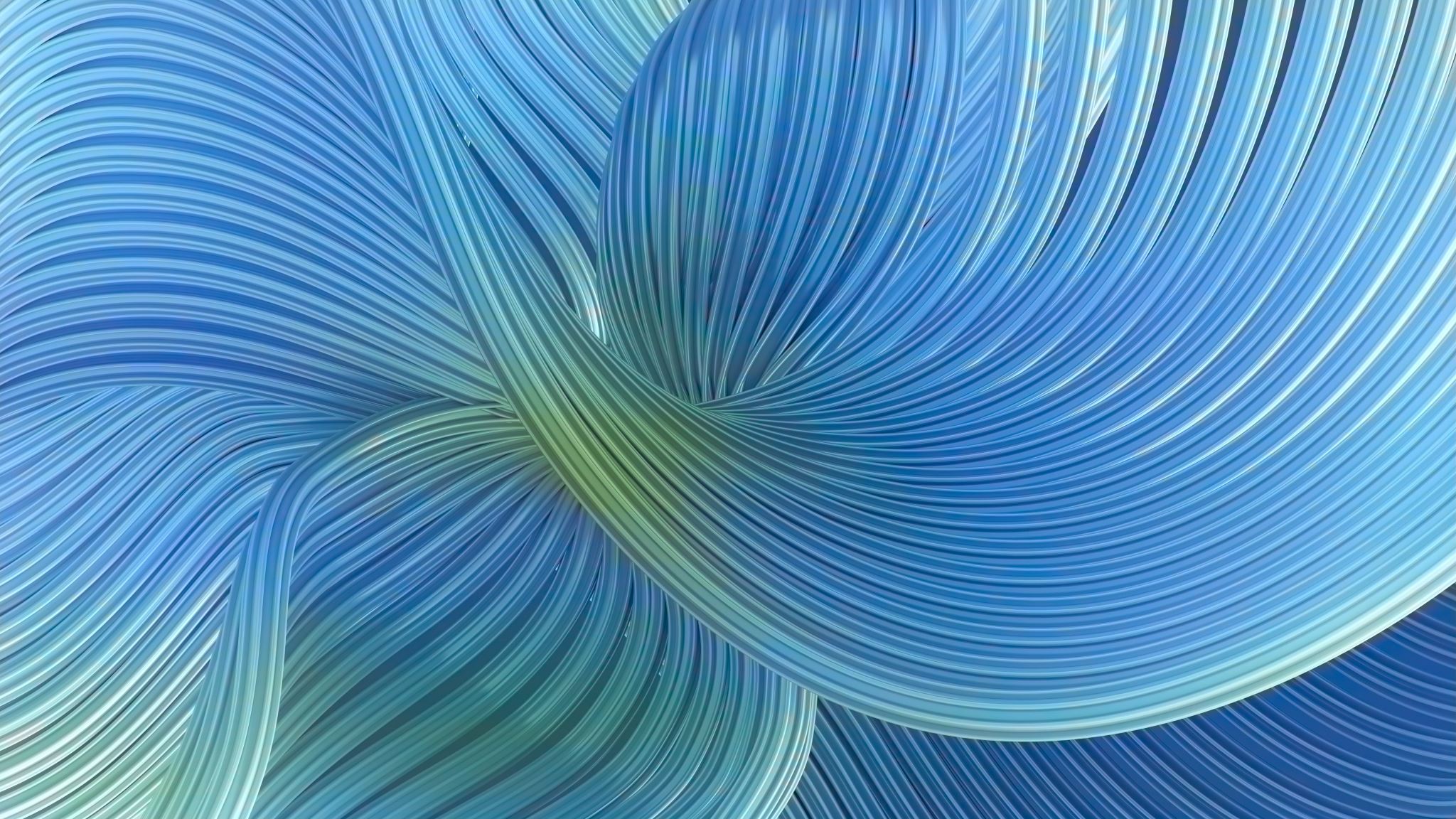 Подкрепление
Наказание
Режимы подкрепления
Ebbinghaus.RU